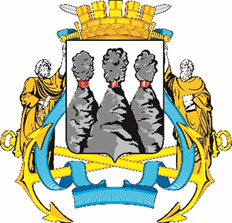 Отчето результатах контрольного мероприятия
«Выборочная проверка законности и результативности расходования средств бюджета Петропавловск-Камчатского городского округа, выделенных на организацию предоставления субсидий юридическим лицам (за исключением субсидий муниципальным учреждениям и унитарным предприятиям), индивидуальным предпринимателям, некоммерческим организациям (за исключением государственных (муниципальных) учреждений) в рамках реализации подпрограммы 2 «Молодежь Петропавловск-Камчатского городского округа» муниципальной программы «Создание условий для развития культуры, спорта и молодежной политики в Петропавловск-Камчатском городском округе»
в Управлении культуры, спорта и молодежной политики администрации Петропавловск-Камчатского городского округа
за 2022 год (иные периоды)
1. Основание для проведения контрольного мероприятия: пункт 1.3.6 плана деятельности Контрольно-счетной палаты Петропавловск-Камчатского городского округа на 2023 год, утвержденного приказом Контрольно-счетной палаты от 15.12.2022              № 45-КСП.
    Отчет составлен на основании акта о результатах проведения контрольного мероприятия от 14.12.2023 № 01-06/17-1.3.6.

2. Цель контрольного мероприятия: осуществление контроля за целевым и эффективным использованием средств бюджета Петропавловск-Камчатского городского округа

3. Предмет контрольного мероприятия: нормативно-правовые акты, документы, регламентирующие и обосновывающие правомерное использование средств бюджета Петропавловск-Камчатского городского округа.
2
4. Проверяемый период: 2022 год (иные периоды).
5. Объект контроля: 
Управление культуры, спорта и молодежной политики администрации Петропавловск-Камчатского городского округа. Юридический адрес: 683000, Камчатский край, г. Петропавловск-Камчатский, ул. Ленинская, 12; ОГРН 1134101001430, ИНН/КПП  4101156594/410101001.
6. Срок проведения контрольного мероприятия: 20.11.2023 по 14.12.2023. 
7. Наличие пояснений и/или замечаний, поступивших от Управления культуры на акт о результатах проведения контрольного мероприятия: отсутствуют.
8. Объем проверенных средств и/или имущества: 4 869 170,00 рублей.
9. Результаты контрольного мероприятия: «Выборочная проверка законности и результативности расходования средств бюджета Петропавловск-Камчатского городского округа, выделенных на организацию предоставления субсидий юридическим лицам (за исключением субсидий муниципальным учреждениям и унитарным предприятиям), индивидуальным предпринимателям, некоммерческим организациям (за исключением государственных (муниципальных) учреждений) в рамках реализации подпрограммы 2 «Молодежь Петропавловск-Камчатского городского округа» муниципальной программы «Создание условий для развития культуры, спорта и молодежной политики в Петропавловск-Камчатском городском округе» за 2022 год:
3
1.	 Анализ соответствия нормативно правовых актов, регламентирующих функции и полномочия городского округа по предоставлению субсидий юридическим лицам (за исключением субсидий муниципальным учреждениям и унитарным предприятиям), индивидуальным предпринимателям, некоммерческим организациям (за исключением государственных (муниципальных) учреждений) на реализацию мероприятий, направленных на поддержку общественных инициатив по направлениям молодежной политики, общим требованиям к правовым актам, установленным Правительством Российской Федерации показал следующее.
Во исполнение требований пункта 2 статьи 78.1 Бюджетного кодекса Российской Федерации в целях реализации мероприятий, направленных на формирование гражданско-патриотической, творческой и социальной активности молодежи, в том числе поддержка общественных организаций и объединений, в рамках подпрограммы 2 «Молодежь Петропавловск-Камчатского городского округа» муниципальной подпрограммы «Создание условий для развития культуры, спорта и молодежной политики в Петропавловск-Камчатском городском округе» постановлением администрации ПКГО от 01.09.2021 № 1895 утвержден порядок определения объема и предоставления субсидий некоммерческим организациям (за исключением государственных (муниципальных) учреждений) за счет средств бюджета городского округа на реализацию мероприятий, направленных на поддержку общественных инициатив по направлениям молодежной политики.
4
В рамках контрольного мероприятия проведен сравнительный анализ Постановления № 1895 на предмет соответствия значениям показателей, установленных муниципальной программой, и общим требованиям к нормативным правовым актам, муниципальным правовым актам, регулирующим предоставление субсидий.
		Выводы:
в нарушение подпункта «м» пункта 5 Постановления Правительства РФ № 1492 результат предоставления субсидии, установленный пунктом 3.2 Порядка, сформулирован неконкретно и неизмеримо.  Подобного типа результата предоставления субсидии нет и в приложении № 1 к Приказу Минфина РФ № 138н;	
в Постановлении № 1895 отсутствует указание на способ предоставления субсидии – на финансовое обеспечение затрат;
в Постановлении № 1895 отсутствует порядок расчета объема средств, подлежащий возврату в бюджет в связи с недостижением результата субсидии;
5
пунктом 2.3.6 Порядка установлено несоответствующее требование к участнику конкурсного отбора;
установлено изменение первоначального расчета размера субсидии путем замены приложения к соглашению о предоставлении субсидии без формирования дополнительного соглашения;
в нарушение пункта 9 Постановления Правительства РФ № 1492 Порядок не содержит положение о запрете приобретения получателями субсидий - юридическими лицами, а также иными юридическими лицами, получающими средства на основании договоров, заключенных с получателями субсидий за счет полученных из соответствующего бюджета бюджетной системы РФ средств иностранной валюты, за исключением операций, осуществляемых в соответствии с валютным законодательством РФ при закупке (поставке) высокотехнологичного импортного оборудования, сырья и комплектующих изделий, а также связанных с достижением результатов предоставления этих средств иных операций, определенных правовым актом.
6
2.	 Анализ выделенных бюджетных средств и достижения целевых показателей (индикаторов) установленных основным мероприятием «Предоставление субсидий юридическим лицам (за исключением субсидий муниципальным учреждениям и унитарным предприятиям), индивидуальным предпринимателям, некоммерческим организациям (за исключением государственных (муниципальных) учреждений)» показал следующее.
		Объем утвержденных бюджетных назначений городского округа и фактическое исполнение за 2022 год представлено в таблице:
		

		
		Бюджетные ассигнования на предоставление субсидий некоммерческим организациям на реализацию мероприятий, направленных на поддержку общественных инициатив по направлениям молодежной политики, не освоены в сумме 130 830,00 рублей по причине переноса развлекательных мероприятий на неопределенный срок. Неиспользованный остаток средств субсидии в декабре 2022 года возвращен в бюджет. Целевые показатели (индикаторы), установленные  муниципальной программой достигнуты.
7
3. Выборочной проверкой соблюдения условий, целей и порядка предоставления из бюджета городского округа субсидий некоммерческим организациям (за исключением государственных (муниципальных) учреждений), на реализацию мероприятий, направленных на поддержку общественных инициатив по направлениям молодежной политики установлено следующее.
	Выводы:
Выборочная проверка порядка проведения конкурсного отбора получателей субсидии:
	- нарушения порядка проведения конкурсного отбора и условий предоставления субсидии не установлено;
	- нецелевое использование бюджетных средств не установлено.
Анализ соглашений о предоставлении субсидий из бюджета городского округа:
	- в нарушение пункта 6 статьи 78.1 БК РФ, пункта 3.10.1 Порядка соглашения заключены не на основании типовой фирмы, утвержденной Приказом Управления финансов № 28/21;
	- соглашения о предоставлении субсидий не содержат обязательный условия, предусмотренные пунктами 3.11.1, 5.8 Порядка;
8
- в нарушение подпункта «м» пункта 5 Постановления Правительства РФ № 1492, пунктов 3.2, 3.3 Порядка соглашения о предоставлении субсидий не содержат результат предоставления субсидий, показателей, характеризующих достижение результата предоставления субсидии, а также дату завершения и конечного значения результатов предоставления субсидии (конкретной количественной характеристики итогов);
	- пунктом 1.1 соглашений установлена цель предоставления субсидии, отличная от цели предоставления субсидии, установленной Порядком, что является нарушением пункта 1.2.1 Порядка.
	Проверка достижения значений результатов предоставления субсидий, установленных порядком и соблюдения сроков предоставления отчетов об использовании средств субсидии:
	- в нарушение пунктов 5.5, 5.8 Порядка Управлением не составлялись акты по результатам плановых или внеплановых проверок;
9
- срок предоставления отчетов о целевом использовании субсидии установлен ранее срока реализации самих проектов. 
	Проверка правильности отражения в регистрах бюджетного учета операций по предоставлению субсидий некоммерческим организациям (за исключением муниципальных учреждений):
	- начисление расходов по предоставлению субсидий осуществлялось не на основании отчетов о целевом использовании субсидии, а на основании актов оказанных услуг.
10
Предложения по результатам контрольного мероприятия:
	
	1. Отчет о результатах контрольного мероприятия направить для сведения: 
 в Городскую Думу Петропавловск-Камчатского городского округа;
 Главе Петропавловск-Камчатского городского округа.
     2. Направить информационное письмо в Управление культуры, спорта и молодежной политики администрации Петропавловск-Камчатского городского округа с целью устранения причин нарушений, выявленных в ходе проведения контрольного мероприятия.
11
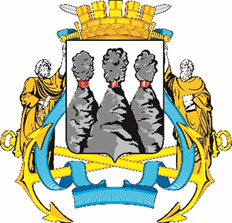 Контрольно-счетная палата 
Петропавловск-Камчатского городского округа
СПАСИБО ЗА ВНИМАНИЕ!